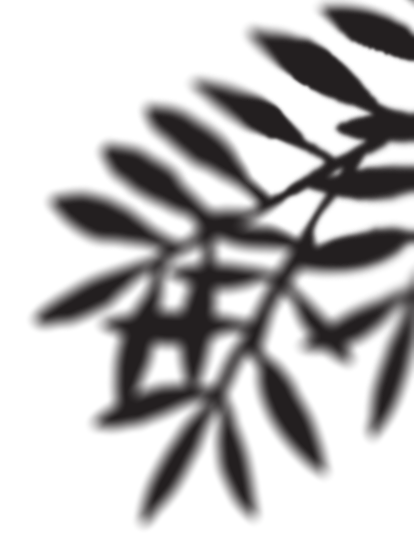 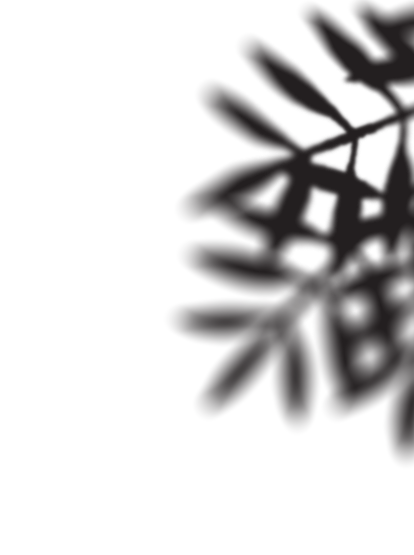 Obhajoba závěrečné zprávy z odborné praxe (RLZ_OPX)
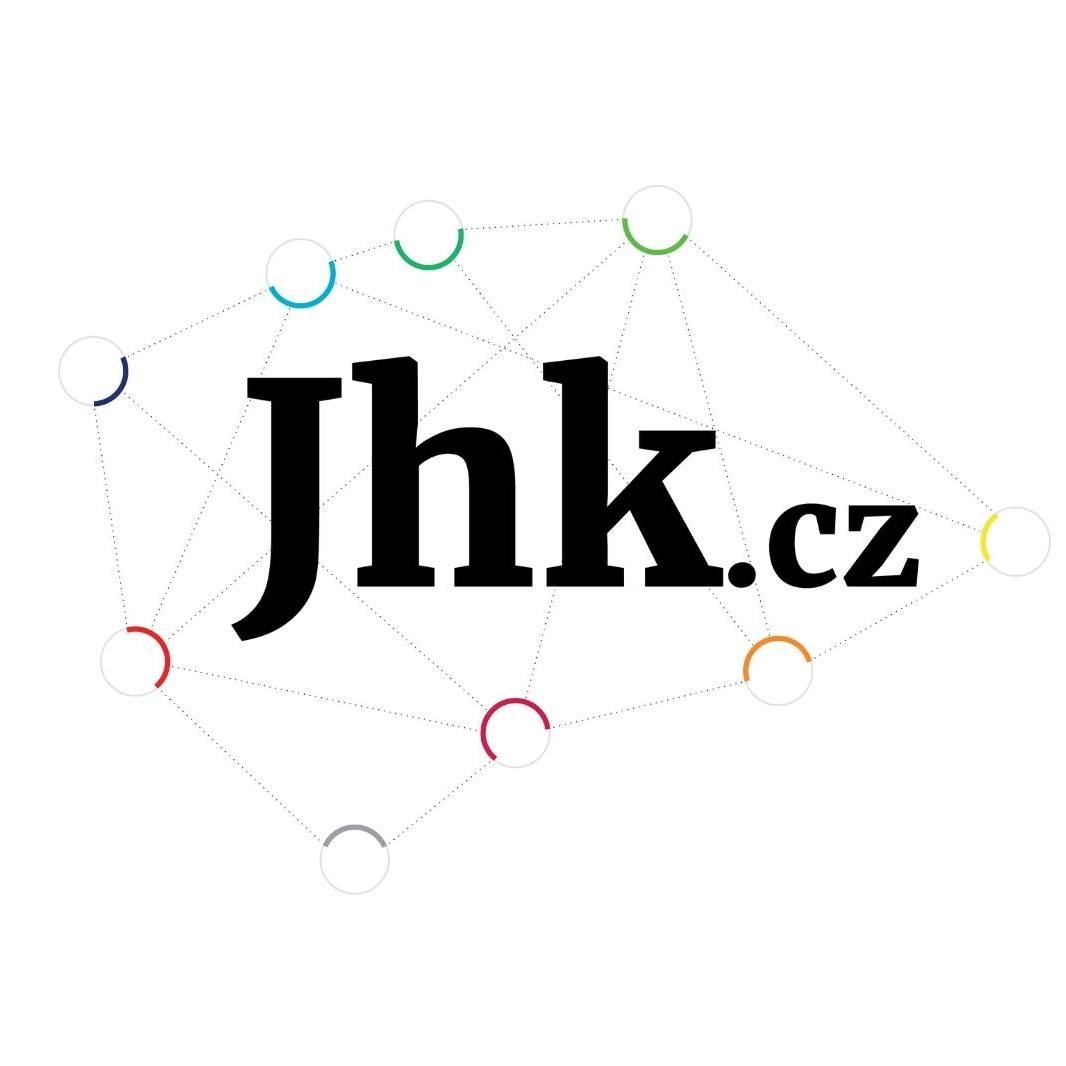 Veronika Šlemarová, UČO 27071
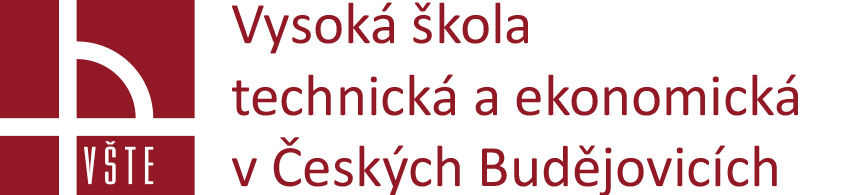 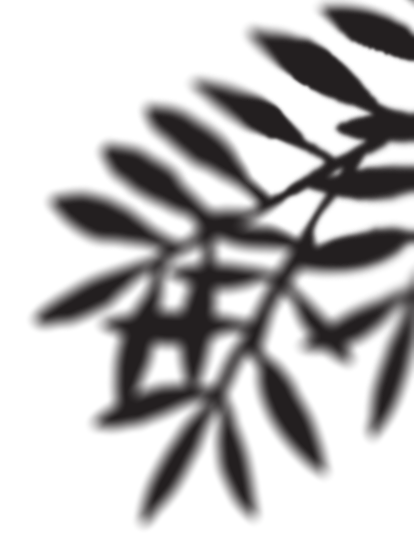 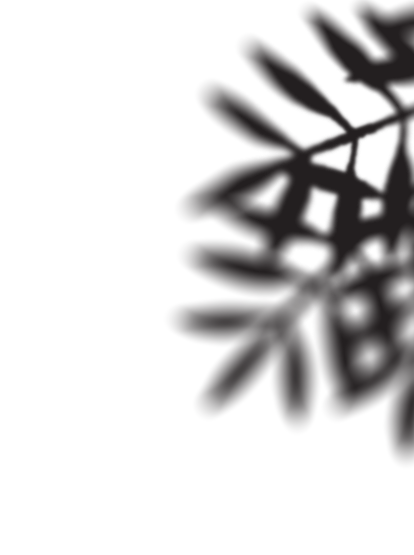 O Jihočeské hospodářské komoře
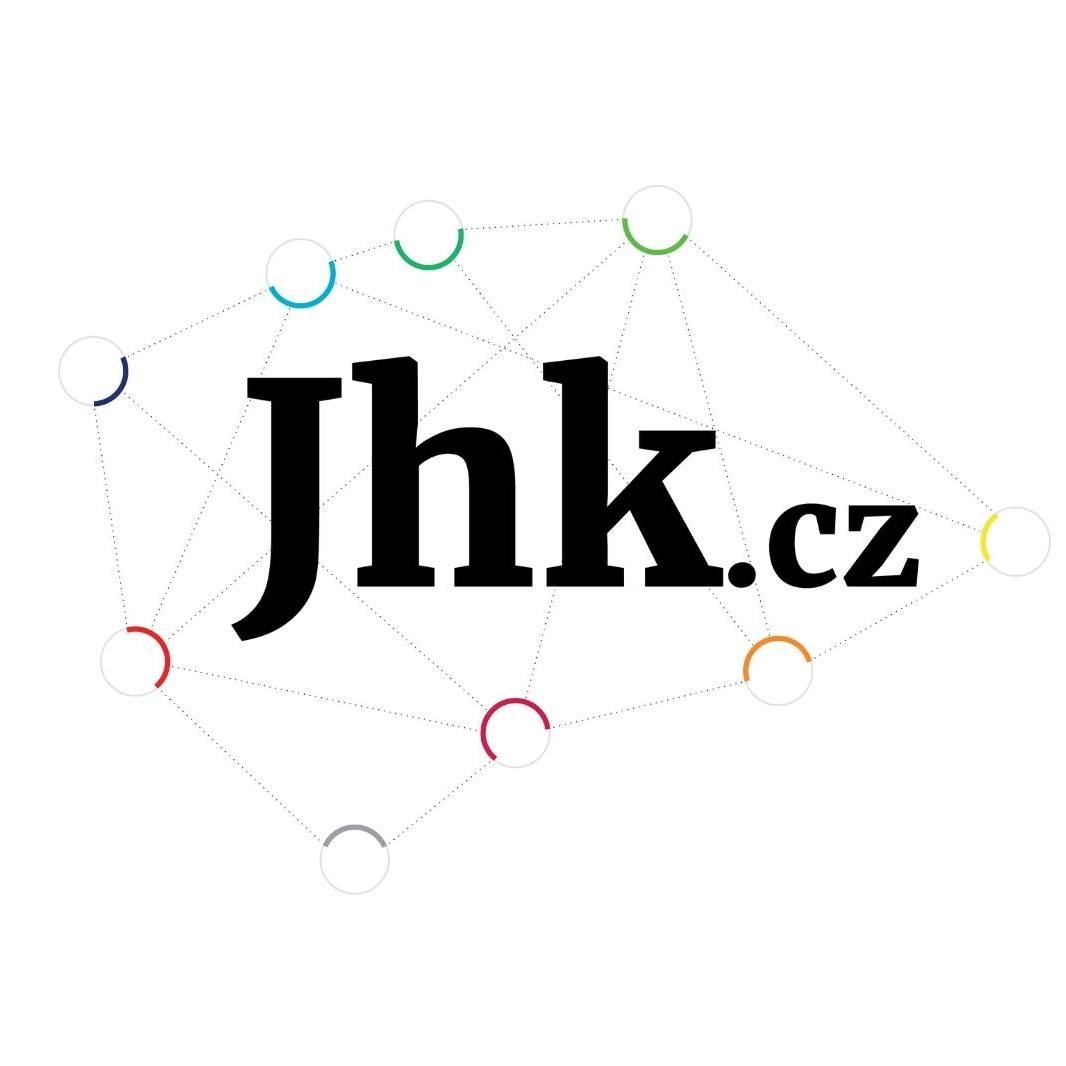 Vznik 1. ledna 2001
Nejsilnější podnikatelské sdružení na jihu Čech
Oblastní kanceláře
Nabídka služeb pro členy Jhk
Jhk jako „personalista“
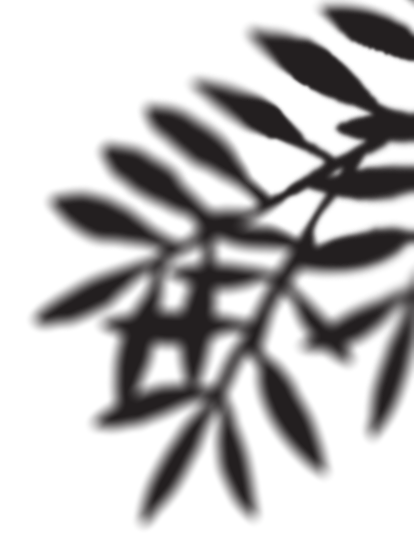 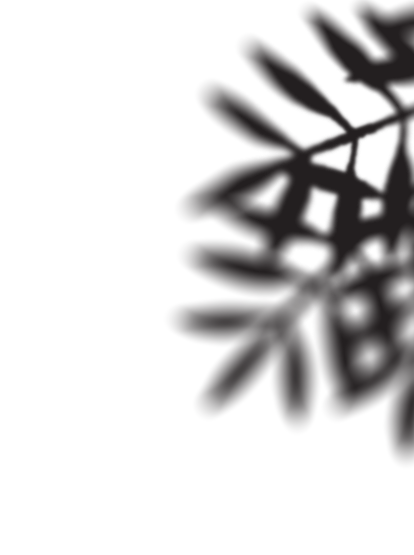 Získávání, výběr a přijímání zaměstnanců a adaptace zaměstnanců
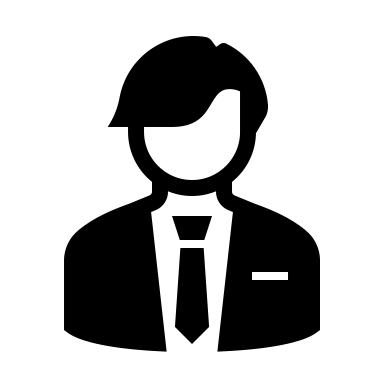 Volná pracovní pozice na ředitelku oblastní kanceláře ČK
Propagace volného pracovního místa
Posuzování zaslaných životopisů a motivačních dopisů
Vyhlášeno první kolo pohovorů
Porady o průběhu prvního kola pohovorů
Výsledek přijímacího řízení
Vlastní adaptace a adaptace nového praktikanta
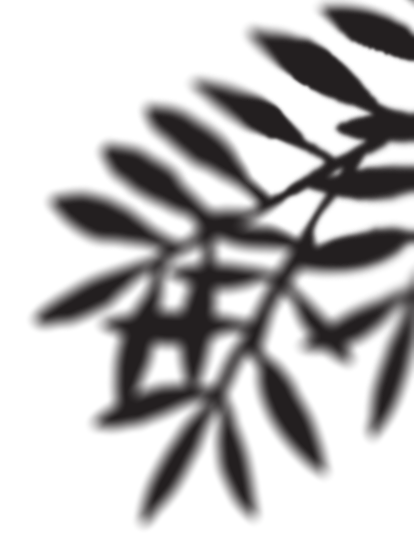 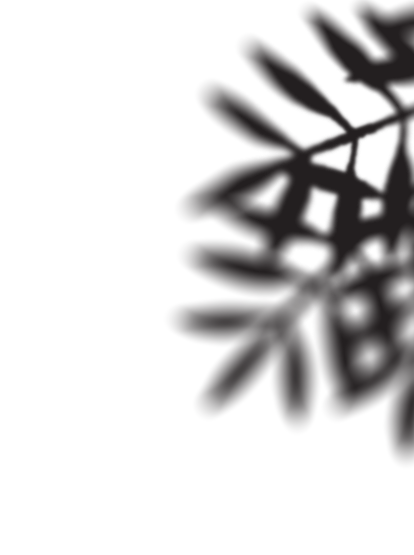 Řízení a hodnocení pracovního výkonu zaměstnanců, rozvoj zaměstnanců, motivace a odměňování zaměstnanců
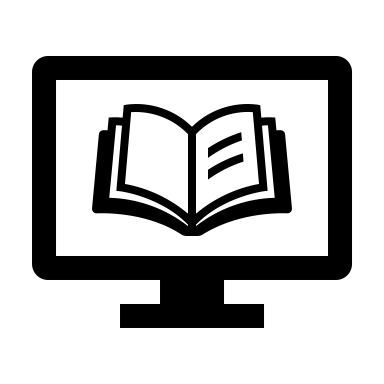 Týdenní hodnotící pohovory
Interní školení zaměstnanců Jhk
Plánování a organizace vzdělávacích akcí
Jhk akademie
Příprava podkladů k výplatám pro mentory IKAPu
Motivace zaměstnanců Jhk
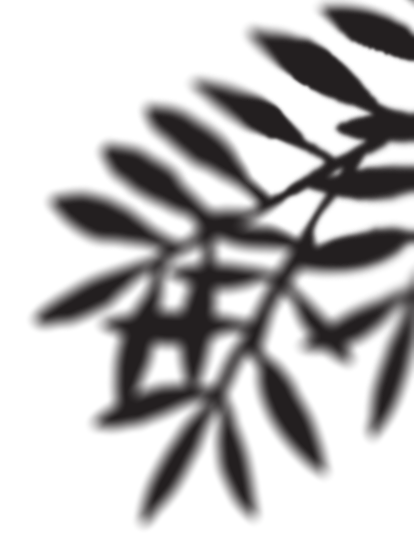 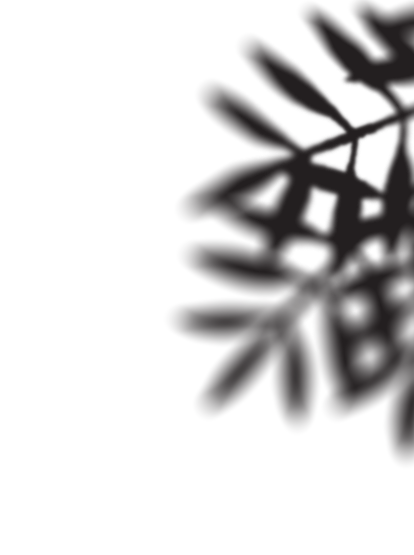 Podniková kultura včetně etického řízení, zásady komunikace, tvorba týmu
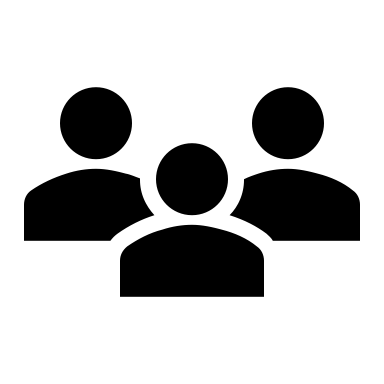 Podniková kultura uvnitř i na venek
Zásady ústní i písemné komunikace
Tvorba týmu
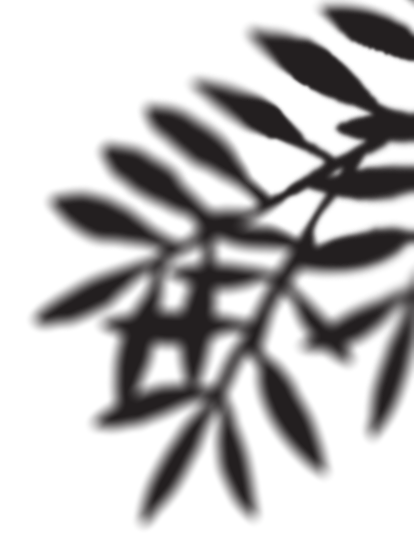 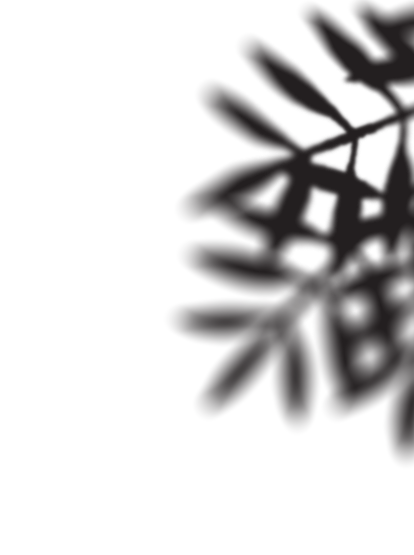 Tvorba a vedení personální agendy včetně příslušné legislativy
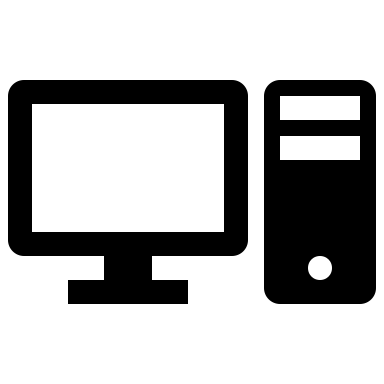 Tvorba vlastního osobního spisu
Evidence docházky
Příprava podkladů ke vstupní lékařské prohlídce
Postup při výpovědi
Cestovní příkaz
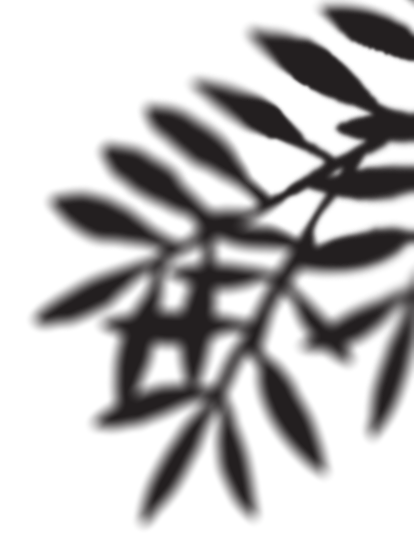 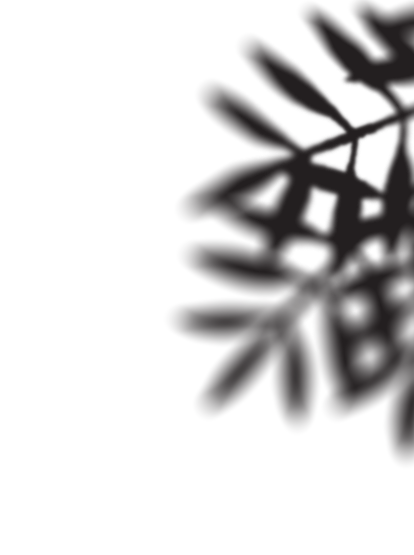 Komunikace s příslušnými orgány státní a veřejné správy v oblasti HR
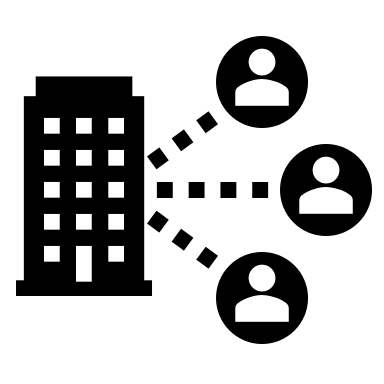 Komunikace s Úřadem práce – veletrh práce
Komunikace s MPSV, JK
Komunikace s primátorkou města České Budějovice
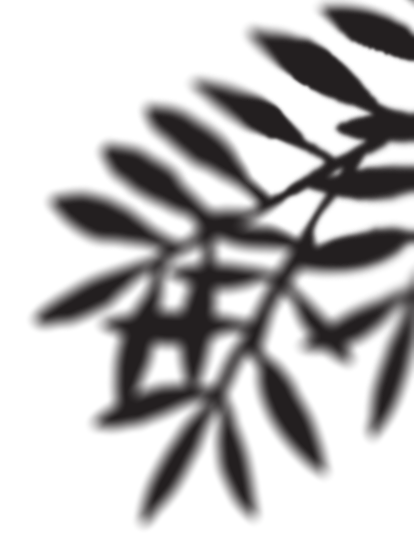 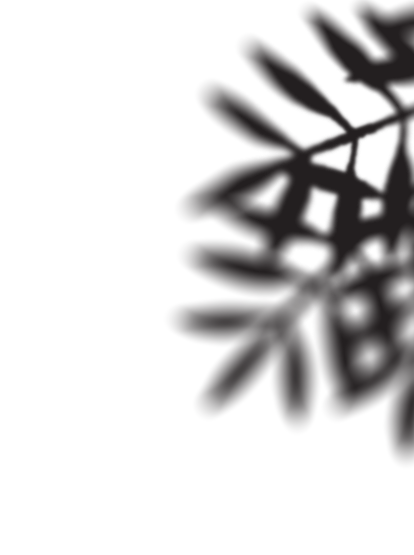 Zhodnocení praxe studentem
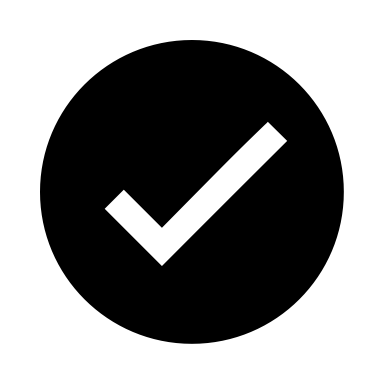 Ujištění ve správnosti oboru
Aplikace teoretických znalostí v praxi
Žádné návrhy na vylepšení